Meat Goat Production for Ethnic PopulationsPFI Annual ConferenceJanuary 20-21, 2017Ames, IA
Our History
Deb

Evan

Ethan

Eric
Goat 101
Three most common meat breeds
Boer, Kiko, Spanish

Kidding season
Photo-sensitive this far North

Offspring
Single, twins and triplets

Do prefer browse (80%) to grass (20%)
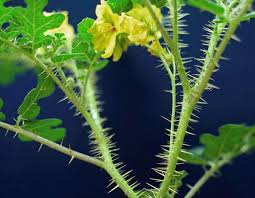 Meat Breeds: Boer
Traditionally white with red head

Originated in South Africa

Most popular show breed

Helped meat goats quickly gain in popularity in the 1990s
Cull faults

Average adult weight (F): 140-160 lb
Meat Breeds: Kiko
More color variation-often white or cream but also black or tan with black accents

Developed from feral New Zealand goats crossed with Nubian dairy goats

Dual purpose-meat and milk

Gaining in popularity

Parasite resistance
Horns

Average adult weight (F): 90-105 lb
Meat Breeds We Utilize
Kiko
Aggressive foragers
Parasite resistance
No extra teats

Boer
Dominant color 
Muscling
Kids in 4H
Kiko
Boer
Meat Breeds: Spanish
Usually black or black with tan underbelly

Originally brought to New World by Spaniards

Moved West from Caribbean Islands and North from Mexico-Popular in Southwestern U.S. (tolerate a hot, dry climate)

Dual purpose-meat and milk
Average adult weight (F): 105-120 lb
Meat Breeds: Everything Else
Myotonic (Fainting) goats

Cashmere goats

Pygmy goats

Dairy goats-cull does, wethers
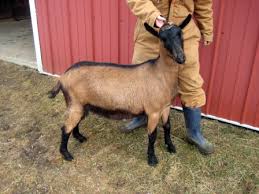 Ethnic Consumers
2/3 of the world’s population eats goat meat: Hispanic, Caribbean, Asian, African, Middle Eastern, South American

Want to purchase a fresh product
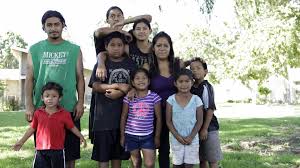 Religious Preferences
Halal Certified
   (Muslims)


Kosher
  (Jewish)

Specifications as to animal 
positioning during kill, 
who kills, and how meat is 
processed
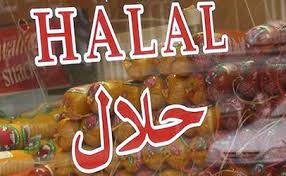 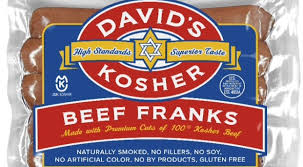 Ethnic Preferences
Middle Eastern
Larger size (70-100 lb)
Male-must be castrated; will NOT eat a female
Processed at local locker (more disposable income)
Multiple goats packaged separately
Ethnic Preferences
African
Adult goats-old ok 
Either male or female
Processed themselves, often by scalding
Ethnic Preferences
Hispanic
Primarily 40-60 lb goats, though total dollar amount more of a consideration
Prefer white goats with colored head
Wethers, does or intact young bucks
Processed themselves
Market Facts
80% of goat meat consumed in the U. S. is IMPORTED!

Lack of industry infrastructure (slaughter facilities)

Greatest demand is for 50-70 lb goats (under 1 yr of age)

Prices: Summer lows; highest price usually Dec-Feb; Easter spike

Dressing percentage: 50% 

Goat meat doesn’t marble
[Speaker Notes: Early 1990s US EXPORTED goat meat. Chg in demographics. 3 federally inspected plants-2 in NJ and 1 in NY. Dressing % of pig 74%; cattle 60%; lambs 54%]
Know the Meat
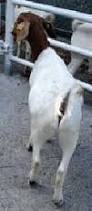 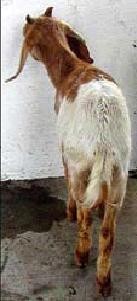 Selection 1		Selection 2		Selection 3
Know the Meat
USDA Report
Kalona, IA 1/11/2017

Slaughter Kids Selection 1 
Head  Wt Range  Avg Wt   Price Range  Avg Price  ($/lb)
   1          85             85             145.00      145.00             1.71
   1          90             90             185.00      185.00             2.06
   1        110           110             185.00      185.00             1.68

Selection 1 (Heavywt) Avg Price: $171.67/goat
Know the Meat
Slaughter Kids Selection 1-2 
Head  Wt Range  Avg Wt  Price Range  Avg Price   ($/lb)
   11       41-46          44   120.00-130.00     125.44          2.85

Selection1-2 (Middlewt) Ave Price: $125.44/goat

 Slaughter Kids Selection 2 
Head  Wt Range  Avg Wt  Price Range  Avg Price    ($/lb)
 3             36              36           82.50             82.50           2.29
 1             55              55         120.00           120.00           2.18
21         60-61           61    125.00-145.00   127.82           2.10
 1             70               70         150.00           150.00          2.14

Selection 2 (Middlewt) Ave Price: $123.14/goat
Marketing Options
Direct to Slaughter Facility
Auction market/Sale barn
Slaughter facility
Direct to Consumer
Farmer’s markets
Custom/Local locker
Off farm
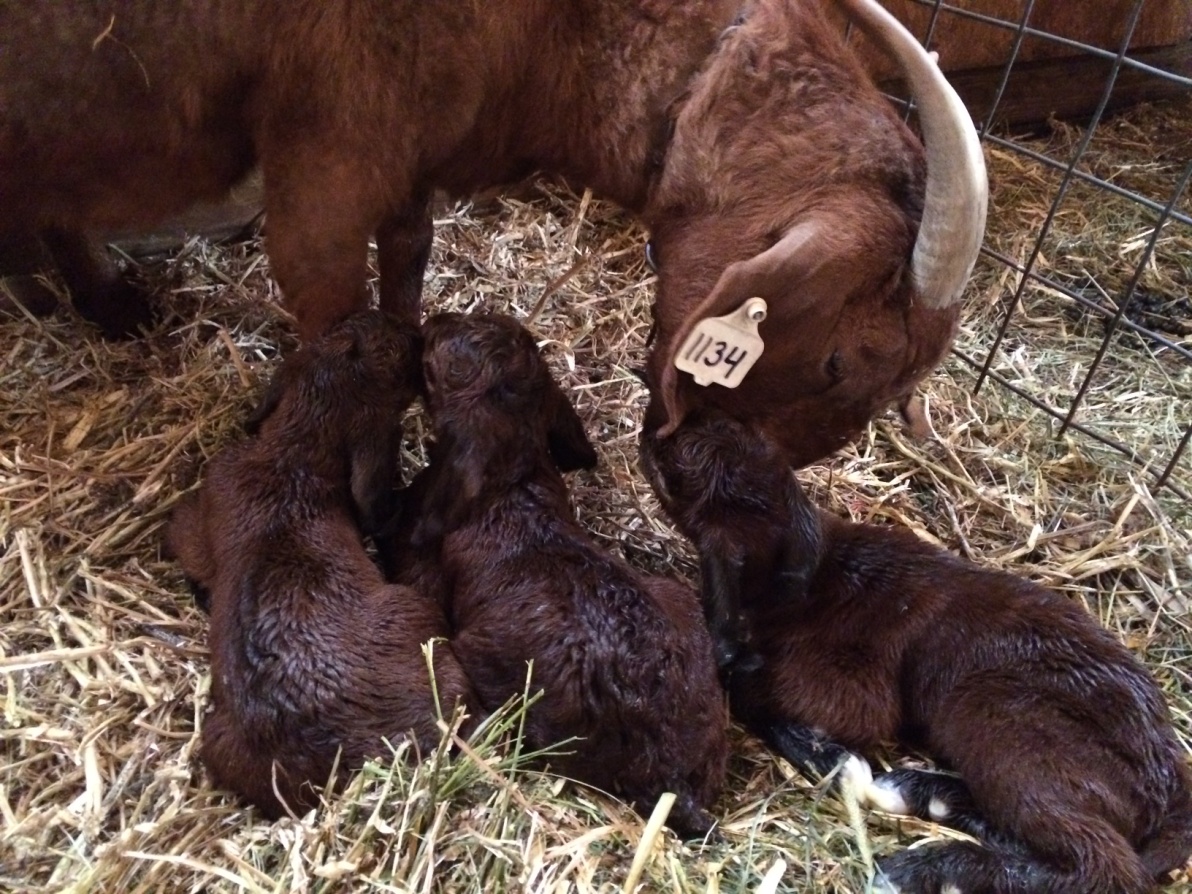 Marketing Options: Direct to Slaughter
Auction Market/Sale Barn
Not a set price
Lose potential income with commission, yardage, inspection, etc.
Is usually a location not too far from home
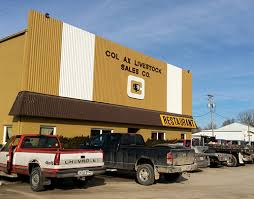 Marketing Options: Direct to Slaughter
Slaughter Facility
Price set prior to arrival
Could be farther away (increased trucking expense)
No commission expenses
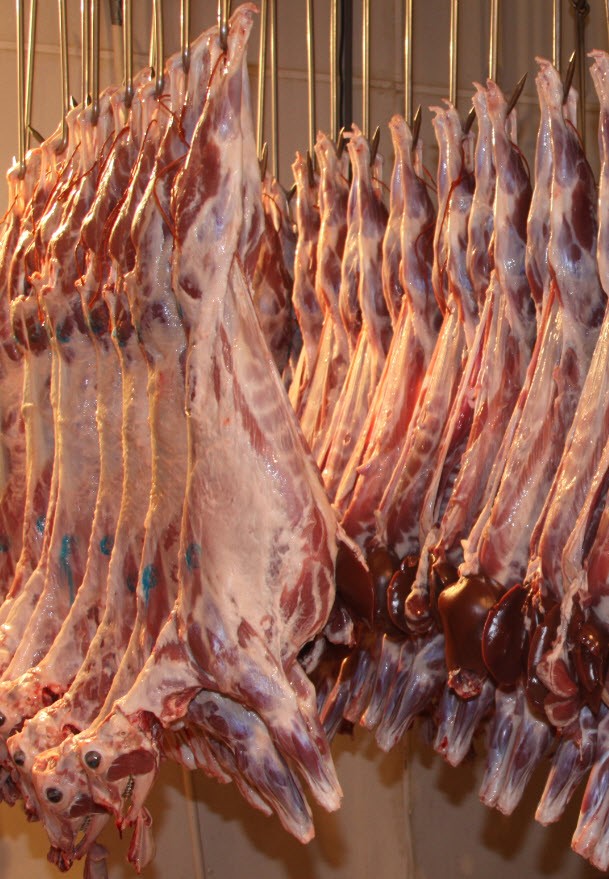 Marketing Options: Direct to Consumer
Farmer’s Markets
Time commitment
Costs-licensing, booth fee
Ability to keep meat at correct temperature
Meat must be inspected
Easy advertising
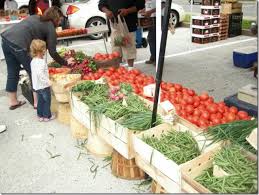 Marketing Options: Direct to Consumer
Custom/Local locker
Some degree of wait time for consumer
Can be cut to their desiring
Meat stamped “not for resale”
Facilities are inspected, not the meat
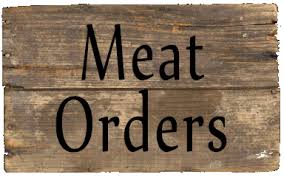 Marketing Options: Direct to Consumer
Off Farm
You determine price
No trucking, commission charges
Inconvenience of unexpected visits
Irregular income
Processing too?
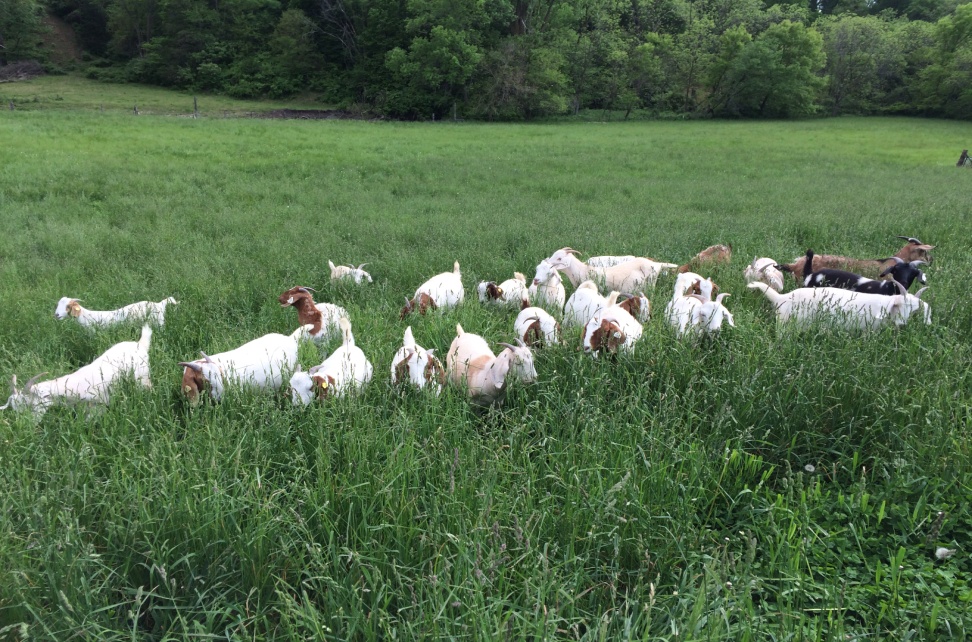 On Farm Processing
USDA allows for on-farm slaughter by the owner of the animal

Insurance-liability on property owner

Inspection-what type of facilities
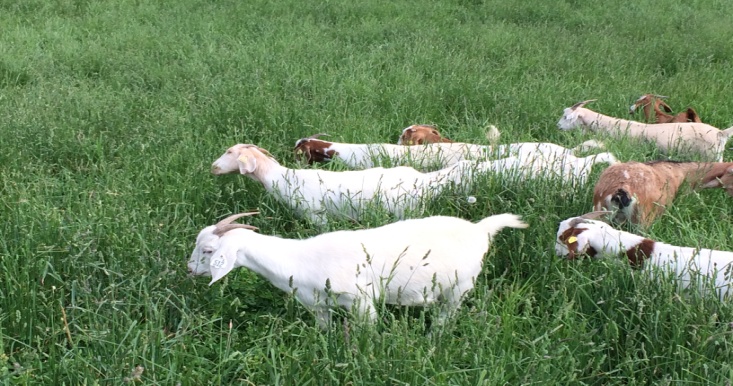 Our Marketing: Direct Off Farm
Started due to demand, but no supply

Determining Price
Scale as tool-not certified
Based on $/lb off current market trends
Don’t haggle!

On farm processing
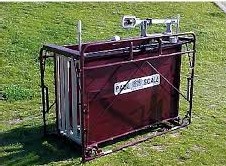 [Speaker Notes: Small premium on price-getting choice; clean up mess; changed qtrly; nearest 25 cents]
Meat Goat Production for Ethnic Populations
Thank you!


							Q & A
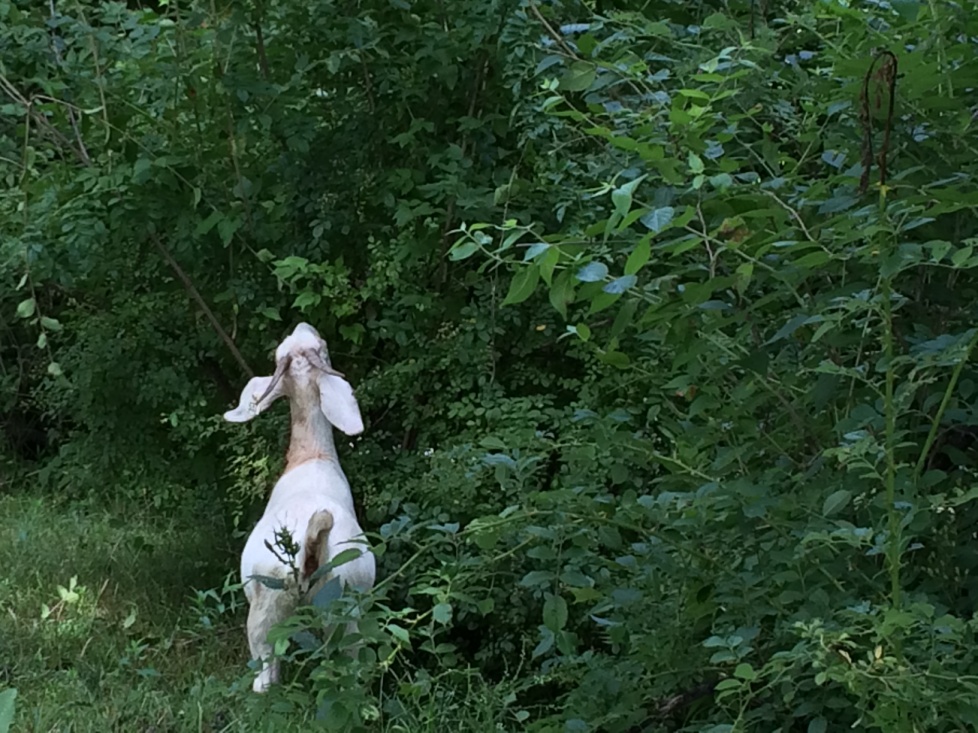 Religious Preferences
Halal Certified
Killing done by a Muslim
Throat, windpipe and jugular veins are cut by means of a sharp knife
Animal must be fully conscious; stunning prohibited
Animal held upright before and during slaughter
Blood drained out completely
Religious Preferences
Kosher
Comply with Jewish dietary law
Meaning “fit” 
Standards taken from Torah/first 5 books of Bible
Land animals that are ritually clean are those that chew their cud and have completely split hoof
Animal must be conscious
Specifications as to how to draw the knife across the throat, certain inner parts and fats to be removed
Meat is soaked and salted to completely draw out ALL blood.